«Тигролови» як український пригодницький роман. Проблема свободи й боротьби за визволення. Жанрові особливості (динаміка сюжету, неоромантичність та ін.). Усна характеристика образу Григорія Многогрішного. Родина Сірків, майор Медвин. Символіка роману, ідея перемоги добра над злом. Популярність твору в повоєнній Європі. Актуальність для нашого часу
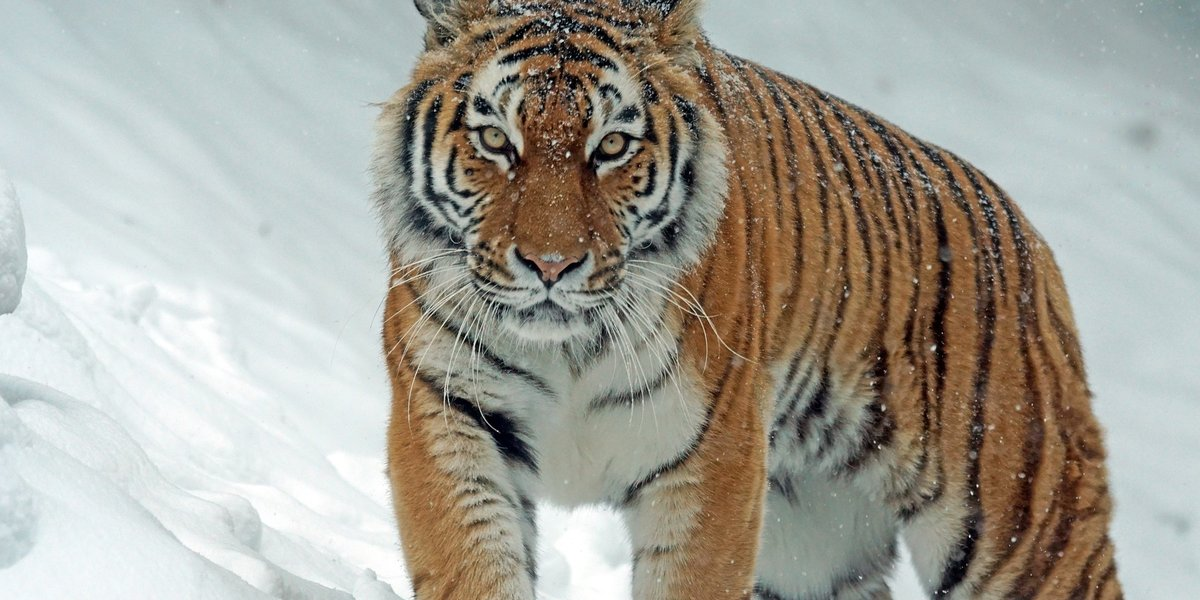 Людина — найвеличніша з усіх істот.
Людина — найнещасніша з усіх істот.
Людина — найпідліша з усіх істот.
Як тяжко із цих трьох рубрик обрати першу для доведення прикладом.
Іван Багряний
Роман «Тигролови» Іван Багряний написав за два тижні. Переховуючись у конспіративній квартирі знайомого на Львівщині, створив рукопис. Друкована версія була готова 16 грудня 1943 р. Один примірник Багряний відіслав у журнал «Вечірня година», а другий — на літературний конкурс, оголошений
«Українським видавництвом». 
У конкурсі  розділив перемогу з повістю Тодося Осьмачки
«Старший боярин».
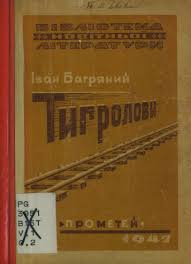 Надрукований у 1944 році. А в 1946 році побачив світ у розширеному, удосконаленому варіанті. Твір переклали англійською, німецькою, французькою, італійською, голландською мовами.
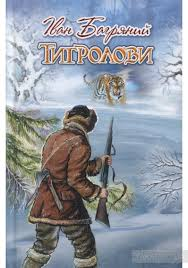 Три перші наклади роману «Тигролови» англійською (The Hunters and the Hunted) становили понад 1 млн примірників, перше видання
голландською (Vlucht in de taiga) мало наклад
200 тис. примірників.
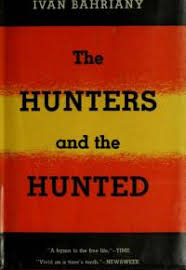 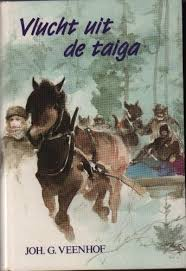 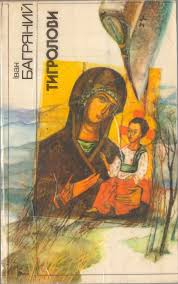 В Україні ж про роман не знали майже ЗО літ — він вийшов друком на батьківщині письменника лише в 1991 році.
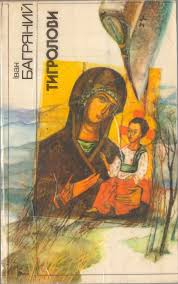 Видання роману І. Багряного
«Тигролови» 1991 року з репродукцією картини
автора на обкладинці: Мати Божа з немовлям Ісусом, над яким занесена сокира. Така обкладинка
була задумана автором невдовзі після написання твору.
ЖАНР -  ПРИГОДНИЦЬКИЙ РОМАН
ПРИГОДНИЦЬКИЙ РОМАН — великий прозовий
твір, в основу якого покладено надзвичайну подію — фантастичну, детективну або таку, що сталася під час мандрівки.
Ознаки пригодницького роману в «Тигроловах»:
ЖАНР -  ПРИГОДНИЦЬКИЙ РОМАН
ПРИГОДНИЦЬКИЙ РОМАН — великий прозовий
твір, в основу якого покладено надзвичайну подію — фантастичну, детективну або таку, що сталася під час мандрівки.
Ознаки пригодницького роману в «Тигроловах»:
персонажі розділені на позитивних і негативних;
захоплюючий сюжет;
мисливські пригоди;
кохання з дівчиною, яка зросла в умовах дикої природи;
щасливий кінець.
Назва твору — символічна
1. Родина Сірків полює на тигрів.
2. Тигр — символ тайги.
3. В умовах тоталітарного режиму людина полює на людину. У тайзі безпечно, поки не з’являється людолов Медвин.
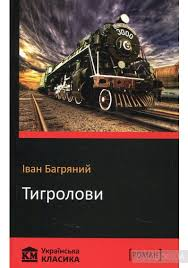 ТЕМА
ІДЕЯ
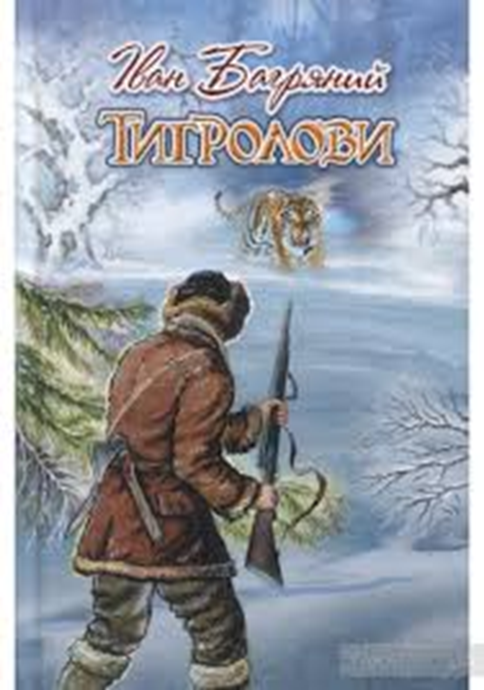 ТЕМА: вплив сталінського терору на долю окремої людини та нації в цілому, змалювання побуту й традицій нащадків переселених до тайги українців, романтичне кохання Григорія Многогрішного й Наталки Сірківни.
ІДЕЯ: утвердження думки по неминучість перемоги добра й правди навіть у жорстокому світі, де носіїв цих ідеалів позбавляють  права на життя; засудження сталінського терору; за будь-яких обставин кожен передусім має бути  Людиною.
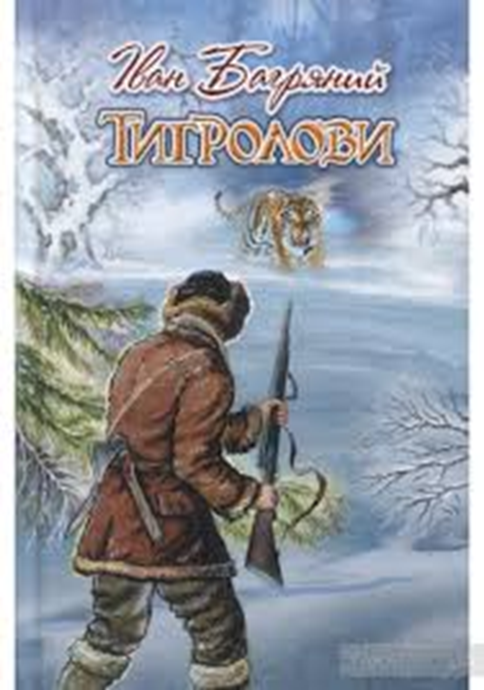 Протягом усього сюжету роману йде двобій:
Смерть
Життя
Зло
Добро
Темрява
Світло
Приреченість
Надія
Григорій Многогрішний
Майор НКВС Медвин
ПЕРЕМОГА ДОБРА НАД ЗЛОМ
У глобальних масштабах – протистояння безправних
людей і репресивної машини, у конкретній
ситуації – інженера-авіатора Многогрішного й майора Медвина.
«В сміливих щастя завжди є!.. От хоч би й ми. Приїхали сюди... Боже! Яка страшна і дика пуща була! І нудьга смертельна. І лихо скрізь навколо, і злигодні, і смерть... Чужа чужина... А бач оббулися... І дивись — зажили ж як потім! І пущі здолали, і край скорили ще й залюднили. І звикли, і полюбили. А нові діти народились — це вже їхня батьківщина тута, — такі, ніби Бог знав, де їм доведеться жити, та й вдачу їм дав таку, як треба... (...).Перебралися сюди, щоб і не чути, і не бачити, та щоб по-своєму таки віку доживати».
ПРОБЛЕМАТИКА ТВОРУ
ВІРА В БОГА
Твір пронизаний глибокою вірою в силу
Добра, яка є і Богом, і Провидінням, і Удачею,
і Милосердям.
Зачитайте:
момент, коли знесилений голодом і мандрами
Многогрішний, знаходить у тайзі ніж;
ПРОБЛЕМАТИКА ТВОРУ
епізод порятунку Наталки Григорієм у печері
дикої ведмедиці;
сцену благословення батьками Наталки молодих
людей на спільне життя й далеку дорогу;
утеча через кордон з Маньчжурією.
ВІРА В БОГА
«Ну, слава Богу»,— говорив батько після вдалого полювання.
«Боже мій!» — зрадів Гриць, коли дізнався, що Григорій за фахом авіаконструктор. 
«Бог з тобою!» — дивується він Григорієвій наполегливості у пошуках води. 
«Бог не без милості, козак не без щастя,— каже старий Сірко.» 
«Я весь час дякую Богові за те, що послав мені таку втіху»,— радіє за гарно вихованих дітей мати 
«Аби тільки дав Бог здоров’я та щастя», — благає мати у Всевишнього кращої долі своїм дітям».
«Бог тобі суддя, та й мати Божая»,— покладає надію на божу справедливість Сірчиха.
ГРІХ  Й ПОКАРА
Проблемне питання: чи мав би Григорій простити Медвина, виявити милосердя замість помсти?
«... Тут утікач обернувся і вистрелив з пістоля…
Куля тьохнула десь у сніг.
— Хіба так стріляють? — промовив Григорій задумливо. Пересмикнув закривку і стрельнув... От. Все відтяв за одним разом —ворогів, і друзів, і спокій — все...
	Стривай! За мої вчинки відповідати ж ніхто не мусить. «Судив і присуд виконав я — Григорій Многогрішний. А за що, цей пес сам знає».
ПРОБЛЕМАТИКА ТВОРУ
Перемога Григорія - символ перемоги волелюбного українського народу над тоталітарним режимом, що калічив людей фізично, але не зміг подолати  їхню духовність. Многогрішний  убиває  свого колишнього слідчого іменем усіх замучених, вважаючи, що має на це моральне право.
ВОЛЯ
Поведінку Григорія Многогрішного зумовлює
не просто воля до життя, а до життя, гідного
людини.
«Пригадались слова, кинені якось ним у темряві ночі зі стогоном:
— Ліпше вмирати біжучи, ніж жити гниючи!..
...Лиця обертались туди, назад, і виростали крила у тих, хто був заломився вже зовсім. А серця калатали в схудлих, вимучених грудях, прориваючись геть. Шепіт летів по юрбі. — Утік!»
ПРОБЛЕМАТИКА ТВОРУ
«П’ятий день він ішов. Не йшов, а гнав, як молодий гордий олень, гнав навпростець, ламаючи хащі. Вирвавшись із пазурів смерті, він летів як на крилах. «Воля! Воля!»
СИЛА КОХАННЯ
Наталка приваблює Григорія не тільки зовнішньою,
а й внутрішньою красою. Тримаючи серце на жорсткому контролі, він намагався не виявити своїх почуттів ні перед Наталкою, ні перед її рідними. Однак вона теж відчула, що мужній інженер — її доля, і вирішила за обох. Батьки погодилися з вибором молодих людей і благословили і на шлюб, і на втечу.
ПРОБЛЕМАТИКА ТВОРУ
Яких випробувань зазнали  стосунки Григорія й Наталки?
СІМЕЙНІ ЦІННОСТІ
Їх можна охарактеризувати кількома словами
без зайвих витівок і емоцій: теплота, дружба, повага, відданість…
«Ти б послухав, що ти молов тут п’ять днів, кидаючись, як божевільний. Думали, що ти й дуба даси. Скажи спасибі матері та батькові... Та ще братові, що тебе підхопили... коли б не вони, ніякі лікарі тебе б не врятували. А батько знають такі ліки».
ПРОБЛЕМАТИКА ТВОРУ
ДОБРО Й ЗЛО
Доброту виявили тигролови, прихистивши і вилікувавши Григорія Многогрішного. Лише сердечні люди будуть ставитися до диких звірів так, як головні герої.
«І враз так ніби хто попустив страшне гальмо — чорна гора зсунулась... зсунулась... Стало легко, і радісно, і дивно. Біля нього стояли рідні, близькі люди. На далекім, далекім краєчку землі, після всього жаху — близькі й рідні люди!.. Стурбовані за нього, упадають біля нього, як мати, як батько, як сестра і брат».
ПРОБЛЕМАТИКА ТВОРУ
«Постояв ще біля порога, подумав, подивився ще раз з-під волохатих брів на хворого і сказав:
— Ти тут, вдома. Зрозумів? На багато верстов кругом тут тільки праліс та звірі, а людей нема. Чи втямки? Я ще не знаю хто ти, але моя хата — твоя хата. Лежи ж собі. Такий закон тут. Наш закон».
ЛЮДИНА — ПРИРОДА
Сірки ніколи не ходили на полювання заради втіхи й розваги. Це був їхній промисел, спосіб виживання в тайзі. Коли в родині було всього достатньо, то займалися господарюванням, косовицею, просто відпочивали (Наталка бавила й доглядала ведмежа випадково убитої ведмедиці, дружила із Заливаєм; Григорій навіть часом шкодував за вбитими
звірами).
ПРОБЛЕМАТИКА ТВОРУ
«Постояв ще біля порога, подумав, подивився ще раз з-під волохатих брів на хворого і сказав:
— Ти тут, вдома. Зрозумів? На багато верстов кругом тут тільки праліс та звірі, а людей нема. Чи втямки? Я ще не знаю хто ти, але моя хата — твоя хата. Лежи ж собі. Такий закон тут. Наш закон».
Образ потяга «И.С.» у творі
«Вирячивши вогненні очі, дихаючи полум’ям і димом, потрясаючи пустелі і нетра і вогненним хвостом замітаючи слід, летів дракон»;
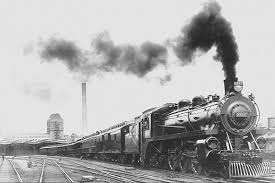 СИМВОЛІЗУЄ РЕПРЕСИВНУ ТОТАЛІТАРНУ СИСТЕМУ
мчить крізь сибірські простори на Далекий Схід;
поїзд-дракон не входить у тунель, а занурюється, як вогнеокий хробак, зі скреготом і хруском у груди скелястих гір; його шістдесят коробок-вагонів — це шістдесят суглобів у дракона;
КІНЦЕВА ЗУПИНКА  ПОТЯГА ДРАКОНА-СИМВОЛ СМЕРТІ
найпотужніший паротяг «И. С.» (Йосиф Сталін) показаний як голова велетенського двоокого циклопашістдесят суглобів у дракона.
Образ «тихоокеанського експреса» у творі
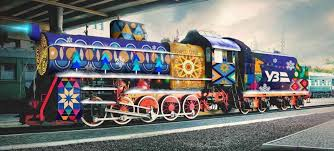 Інший потяг - м’який, комфортабельний, доглянутий, із  вагоном-рестораном;
перевозить партпрацівників і туристів, колгоспних колективізаторів і радгоспних
бюрократів, авантюристів, прокурорів і розтратників;
СИМВОЛІЗУЄ ІЛЮЗІЮ СВІТУ СОЦІАЛІЗМУ
заколисує пасажирів  десь у невідомий і вимріяний казковий край, в дивне золоте ельдорадо;
на одній зі станцій їх колії перетнулись - пасажири «тихоокеанського експреса» зустрічаються з погаслими очима його жертв, бачать бліді, невільницькі обличчя; ніхто з них не був гарантований від того, що в один момент він  не стане каторжанином.
Образ потяга «97 Владивосток — Москва»
третій потяг «97 Владивосток — Москва» — «каторый возит дрова и лес», що ним мисливці діставалися до столиці краю. Його пасажири, ці «дрова і ліс» — «Заробітчани! Завербовані та контрольовані, та планові». З дітками, з жінками «Будують соціалізм!»
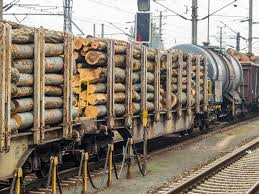 Цей поїзд є символом повної зневаги до людських прав, нехтування людиною праці в тодішньому суспільстві, перетворення її на безправного, нужденного раба.
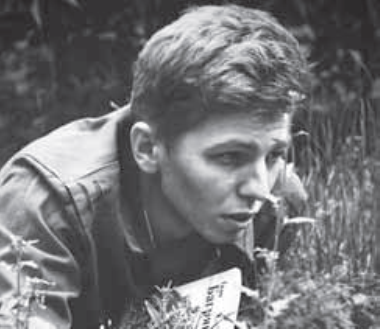 «ліпше вмирати біжучи, ніж жити гниючи»;
«...що б ви не думали і як не думали,
я хочу лише сказати... що я чесна людина»;
«нікому не відомий, гордий нащадок першого каторжанина Сибіру, правнук гетьмана Дем'яна Многогрішного»;
ГРИГОРІЙ
«гордий сокіл, безумний сміливець»
«Він йому виламував ребра в скаженій люті. Він йому повивертав суглоби... Він уже домагався не зізнань, ні, він добивався, щоб той чорт хоч заскавчав і почав ридати та благати його, як то роблять всі... Авжеж! Дивиться виряченими очима - і тільки. Як каменюка…»
«З води дивилося суворе, металеве обличчя. Ще молоде, але... І ті прямовисні зморшки межи бровами, і крилаті брови, заломлені уперто... Великі очі горіли мов у божевільного»;
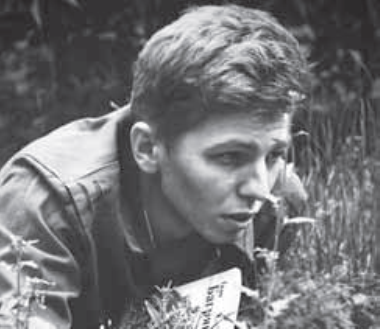 ГРИГОРІЙ
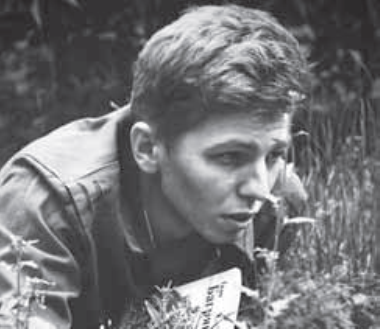 делікатний, духовно шляхетний;
волелюбний;
сміливий і в діях, і в переконаннях;
ГРИГОРІЙ
стриманий, безкорисливий;
«символ непокірної і гордої молодості, символ тієї волелюбної і сплюндрованої Вітчизни»
відчайдушний;
терплячий;
оптиміст;
кмітливий;
витривалий;
принциповий.
носить у собі морально-етичні традиції свого роду-племені, нації;
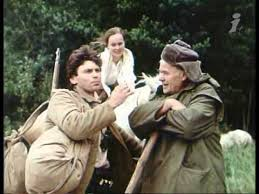 голова родини  ще фізично сильний, кремезний, щоправда, з уже дещо сповільненою, та все ж не втраченою мисливською реакцією;
творча, талановита людина, що кохається в рідному слові,складає віншівки;.
Денис  Сірко
знається на народних ліках;
надзвичайно привітний, гостинний;
шанобливе ставиться до дружини, добрий,
милосердний до місцевого населення.
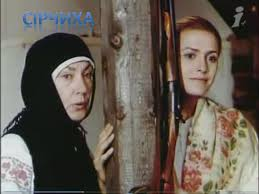 «понад п’ятдесят рокiв, а вона виглядає ще молодо й бадьоро»;
справжня берегиня сімейного вогнища; свою любов до рідного краю – далекої України – передала дітям;
спостережлива й розумна;
Сірчиха
«Григорій слухав лагідну, спокійну мову цієї жінки, цієї матері, і було йому дивно приємно. Аж наче кров швидше пульсувала, коли слухав цю матір: така вона, як і там, на Україні, і не така. Розборкана – он яка. Скільки тієї мужності простої, скільки тієї певності, може, не усвідомленої, а звичайної, стихійної. І стільки тієї гордості волелюбної, природної, як оті могутні кряжі гір!»
«високий, як батько, дебелий красень», сміливий і вправний мисливець та звіролов;
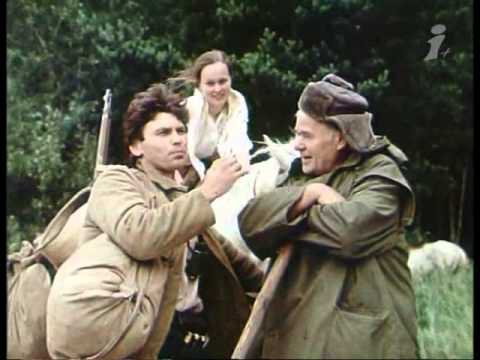 з великою повагою ставиться до батьків, шанує традиції й звичаї козацького роду;
неординарна особистість із вираженим родовим характером Сірків – з характером переможця;
обережний, сміливий, розумний, здатний приймати виважені рішення;
Гриць  Сірко
став для Григорія другом і братом, навчив мисливських премудростей.
«...хороша і бистроока, із стрічкою над чолом, і юна, смаглява від сонця...»;
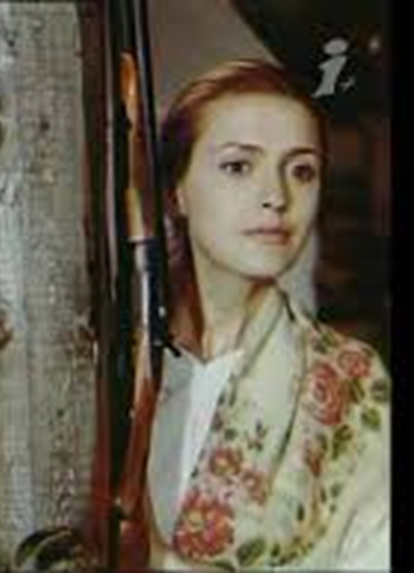 «Якесь дивне поєднання надзвичайної дівочої краси і суворості. Гнучка, як пантера, і така ж метка, мабуть, а строга, як царівна...»;
«Гнучка, як вуж, граційна, як мавка, вона таїла в собі дивну силу, ця дівчина. Поєднання дівочої краси та чар з дикістю майже первісною, неприступною»;
НАТАЛКА
«Ось вона — козача кров! І ось вона — найвищий вияв не тільки жінки, а взагалі людини його крові. Така юна, квітуча — і така сувора, гартована і гонориста»
«Ось вона — козача кров! І ось вона — найвищий вияв не тільки жінки, а взагалі людини його крові. Така юна, квітуча — і така сувора, гартована і гонориста»
«Їй би на коні, та на полозках, та з гвинтівкою, та з собаками...Звели їй до відьми в зуби полізти – і полізе, їй би треба хлопцем родитись...» (Сірчиха про Наталку);
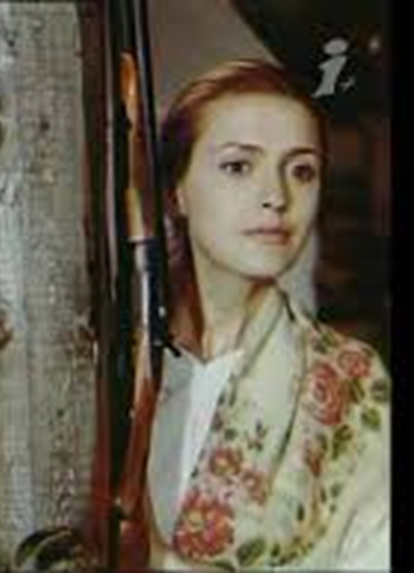 «У Наталки був хороший, сильний голос. Вона вела свою партію, як прошву золоту шила. Сміливо, щиро, як і все робила так. І аж луна котилася та завмирала ген десь на Голубій паді, і замовкали нетрі, коли вона виводила».
НАТАЛКА
«Дивна вона, ця дівчина… Вона навіть не розуміла, яка вона чарівна, … така, як ота рослина дивна, що ти її торкнеш рукою, а вона аж повернеться і напустить тонюсіньких колючок у руку. І це дівчина — звіроловка, переможниця страхіть усяких! Як та дика коза, що боїться, щоб її не впіймали, і не дається навіть підступити» (Григорій про Наталку).
ніжна й любляча донька;
горда лісовичка;
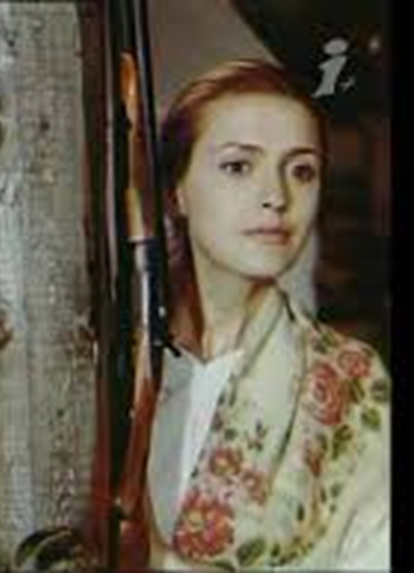 волелюбна;
смілива, рішуча;
добра й чуйна;
горда;
вірна;
НАТАЛКА
«радісна, як сонце»;
справжня й свавільна;
національно свідома.
«чорнобривий, з м’ясистим носом, віком понад тридцять літ… Зсунув синій кашкет на потилицю, розстебнув комір і попиває червоне бордо, тримає склянку біля уст, а очі втопив у газету… Студіює промову вождя, виголошену на черговому з’їзді ВКП(б)… Майор виглядає, як саме втілення могутності, сили і гонору своєї “пролетарської’’ держави… Його не зворушують ніякі екзотики, ніякі найексцентричніші історії, ба навіть тигри. Він не те бачив. Не те знає. І не те може. Такого полювання, якого він і сам є і був майстром, не зрівняти ні з яким іншим…
Тут – під блискучою уніформою – сховані такі речі, що перед ними поблідли б сам Арсеньєв зі своїм придуркуватим Дерсу-Узала…»;
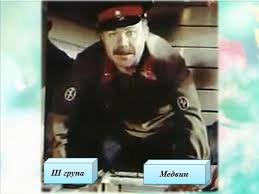 МЕДВИН
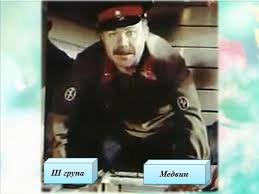 Ніде – ні вдома, ні на роботі не мав спокою
– його переслідували видіння про замордованих і закатованих;
аморальний і антигуманний чекіст  заслужив повагу в розпусниці й вважав за честь утручатися в особисте життя тубільців Уссурійського краю;
МЕДВИН
символ системи, який несе зло в предковічний світ природи, порушує усталені моральні закони тайги, тобто руйнує норми людського співіснування.
у камері, де знущалися з Григорія Многогрішного, почувався героєм, а в прямій сутичці з окріплим та озброєним утікачем мав інший вигляд;
після смерті Медвина брехлива офіційна радянська преса створила міф про напад великої, озброєної до зубів банди ворогів народу, яка «звірськи замордувала» майора.
Чому варто прочитати  роман «ТИГРОЛОВИ»?
«Сміливі завжди мають щастя» – ці слова з роману надихають, спонукають до рішучих дій.
Кожна сторінка твору пройнята любов’ю до рідної землі, до українського народу…
Напружене розгортання сюжету, екзотичне подієве
тло, єдність сильної людини з природою – це все є
характерним для роману «Тигролови».…
«Тигролови» – це твір про світле почуття, про боротьбу із самим собою.